Использование платформы РЭШ
 для организации и проведения уроков литературы 
во время дистанционного обучения



Алпатова Татьяна Раильевна,
учитель МБОУ «СОШ №131 г. Челябинска»
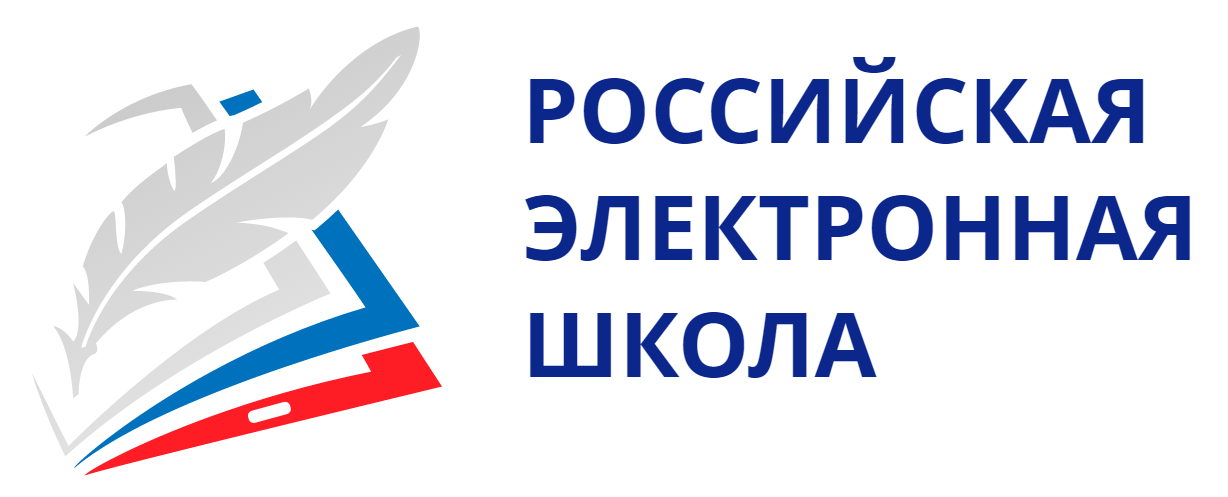 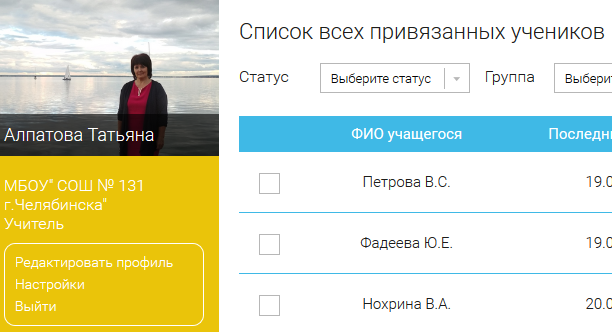 Литература. 10 класс. Творчество Л.Н. Толстого
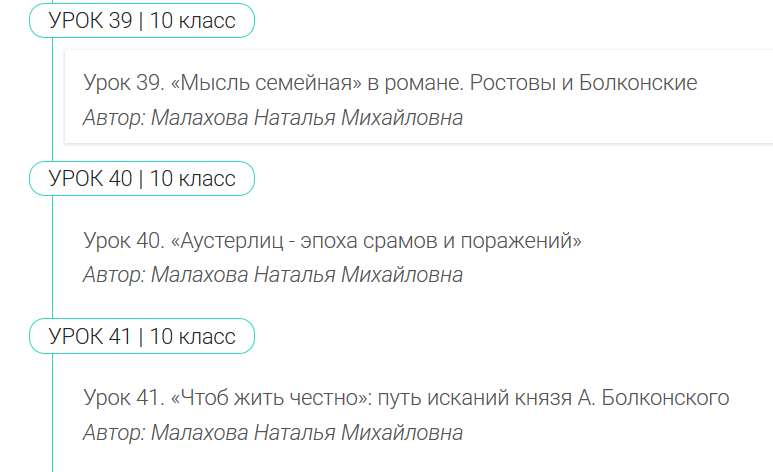 Система уроков по роману Л. Н. Толстого   «Война и мир»
1) Мысль семейная в романе. Ростовы и Болконские
2) Аустерлиц- эпоха срамов и поражений.
3) «Чтоб жить честно»: путь  исканий князя Андрея Болконского.
4) Образ Наташи Ростовой.
5) Своеобразие психологизма Толстого. «Диалектика души».
6) Бородинское сражение как идейно- композиционный  центр романа.
7) Кутузов и Наполеон. Сравнительная характеристика полководцев.
8) Искания и обретения Пьера Безухова.
9) Философия истории Толстого. Истинный и ложный патриотизм.
                                                   Автор: Малахова Наталья Михайловна
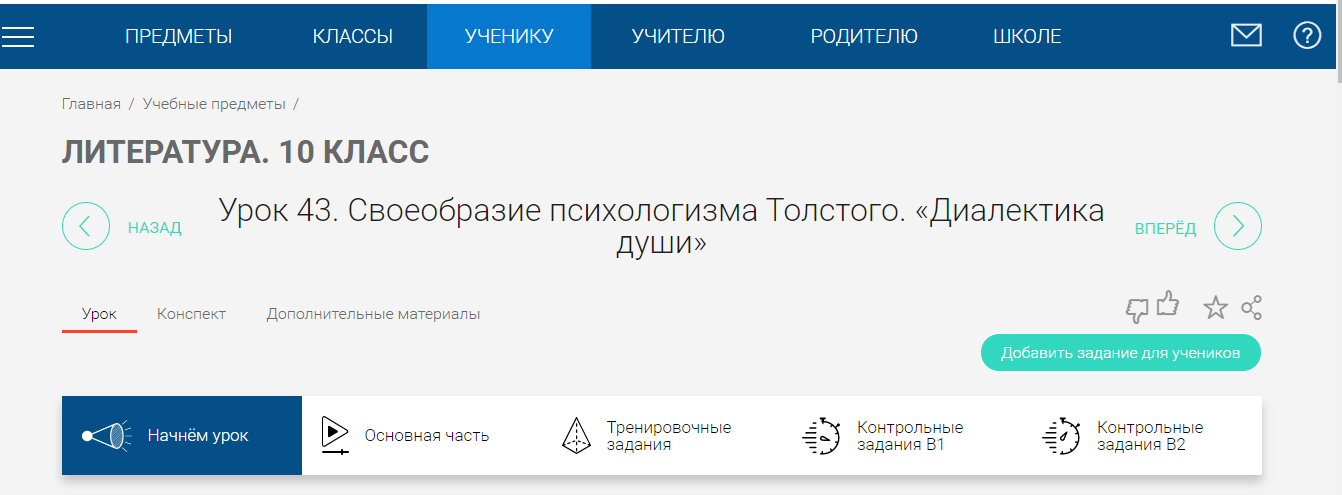 Глоссарий к уроку «Аустерлиц- эпоха срамов и поражений»
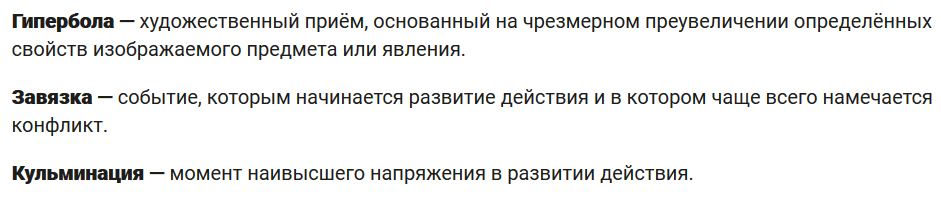 Тренировочные задания к уроку
 « Аустерлиц – эпоха срамов и поражений»
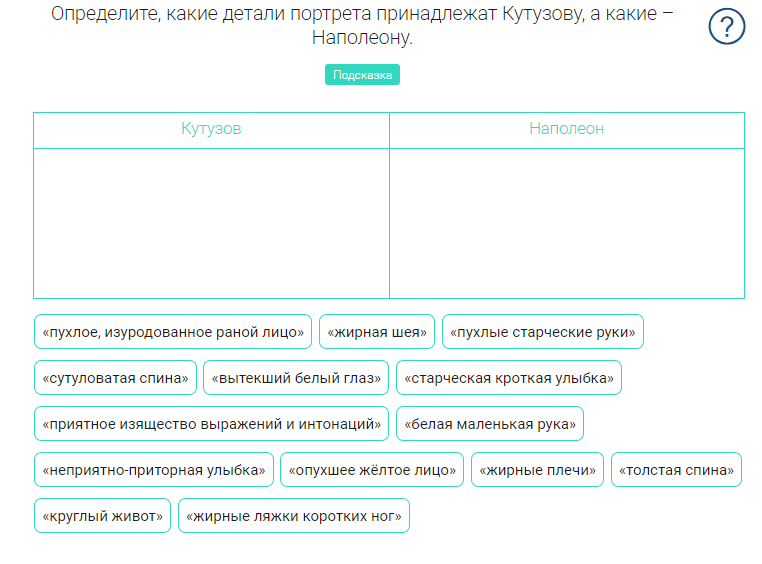 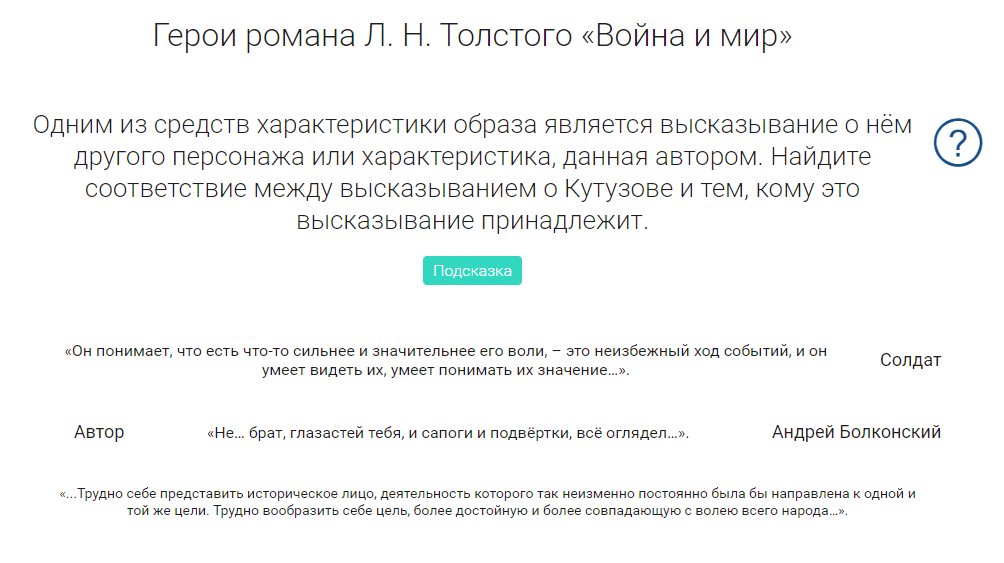 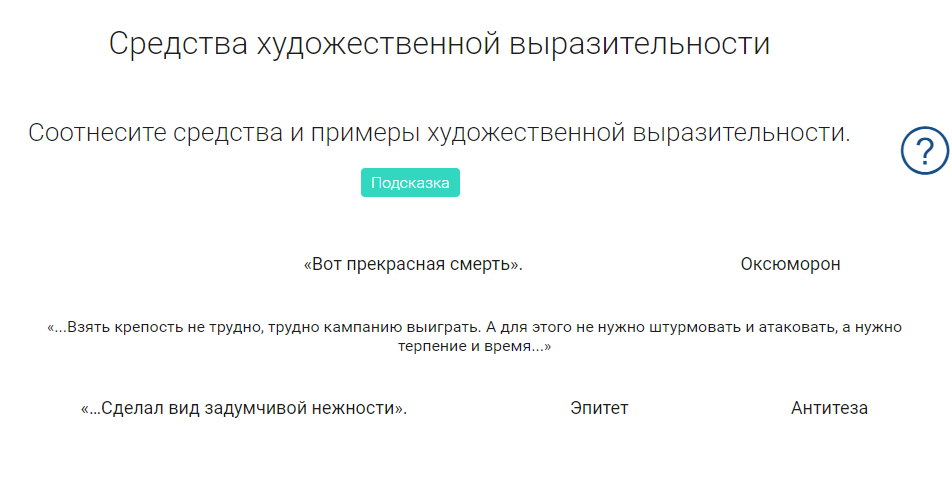 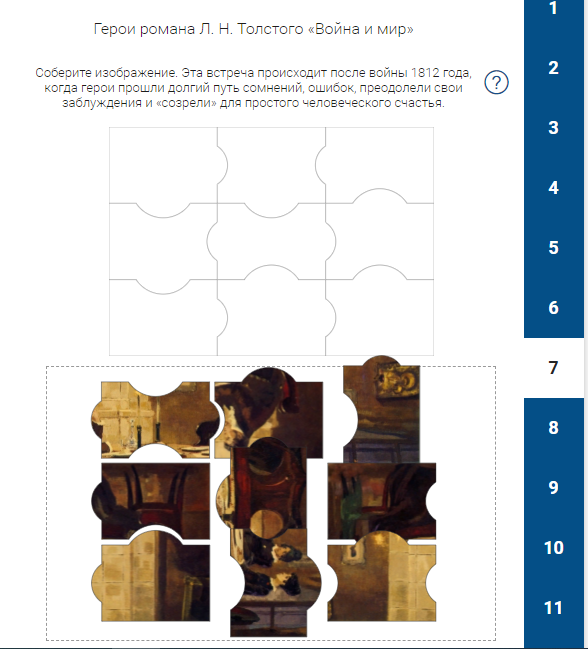 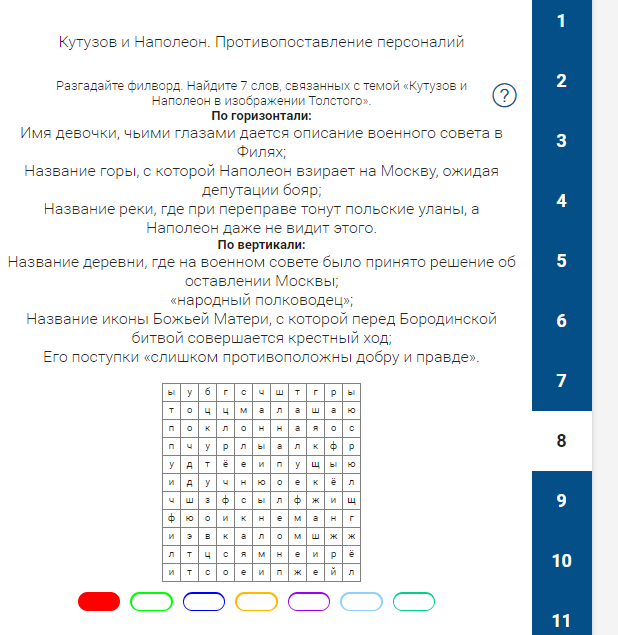 События романа-эпопеиЛ. Н. Толстого «Война и мир»
По горизонтали:
1. В этот австрийский город был послан Андрей Болконский, чтобы сообщить об одной из первых побед в кампании 1805 года.
2. В этом сражении русские в составе союзнической армии потерпели поражение.
3. Эту далёкую реку и голубеющие за ней горы видел Николай Ростов в первом сражении. 
По вертикали:
1. На смотре под этим местечком Кутузов хотел «показать австрийскому генералу то печальное положение, в котором приходили войска из России».
2. В сражении в этом месте истинный героизм проявили Тушин и Тимохин.
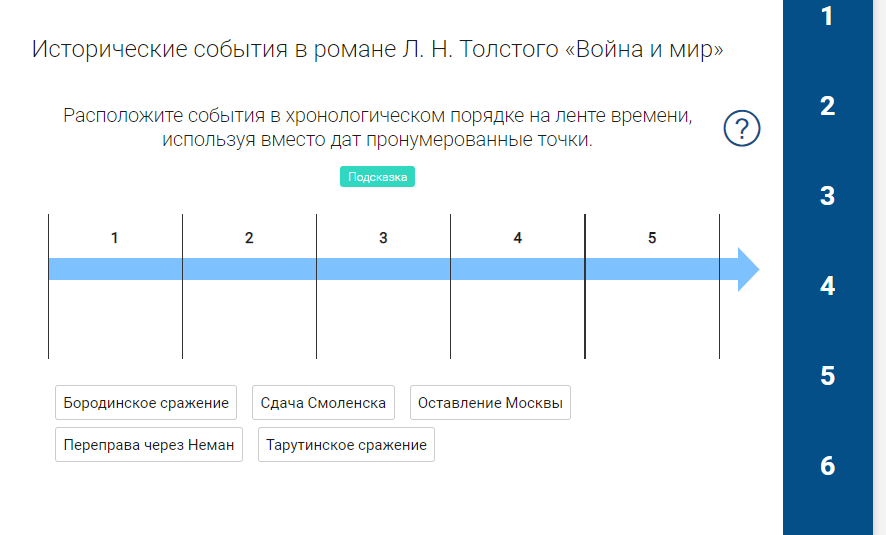 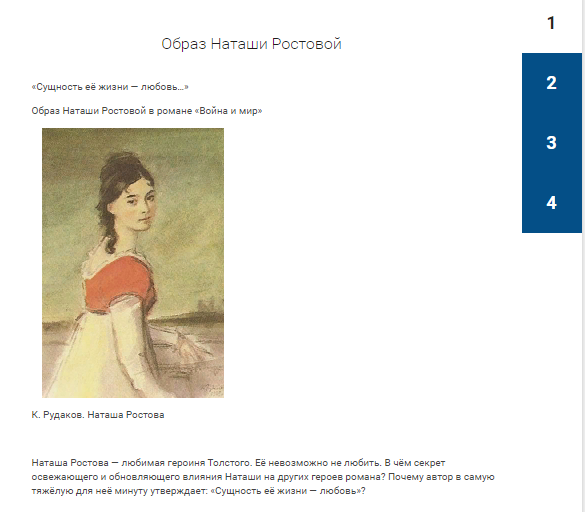 Контрольные задания к уроку «Жизненные искания князя А. Болконского»
Стадии цикла образования:
Мотивация
Постановка цели и задач
Отбор содержания
Организация деятельности
Промежуточная проверка
Итоговая оценка результата
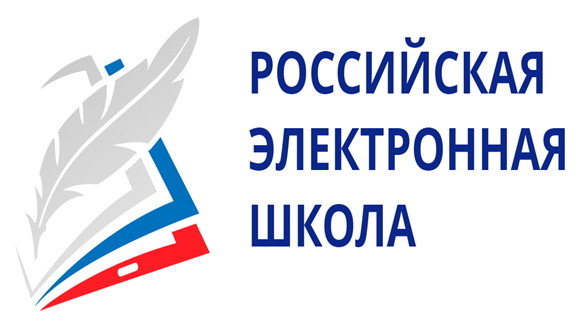 Спасибо за внимание!